Koje prometne znakove si susreo od kuće do škole i što znače?
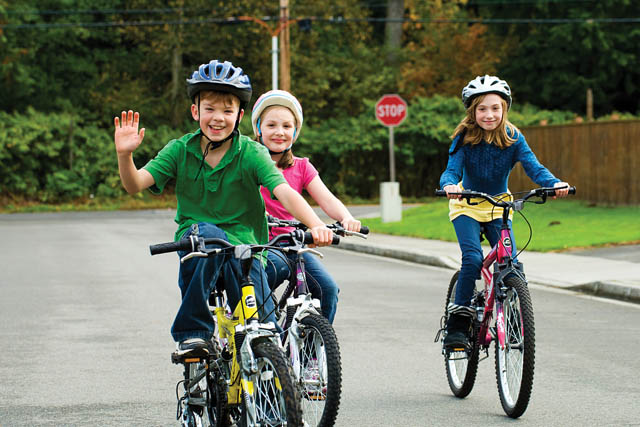 Po čemu se razlikuju prometni znakovi?
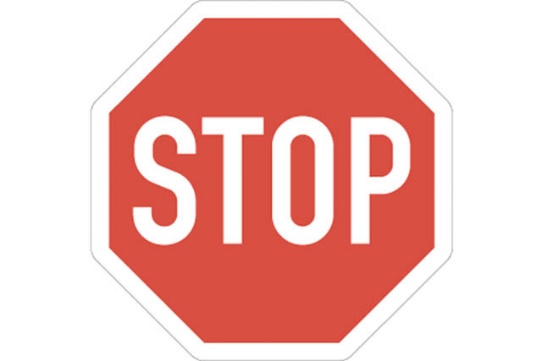 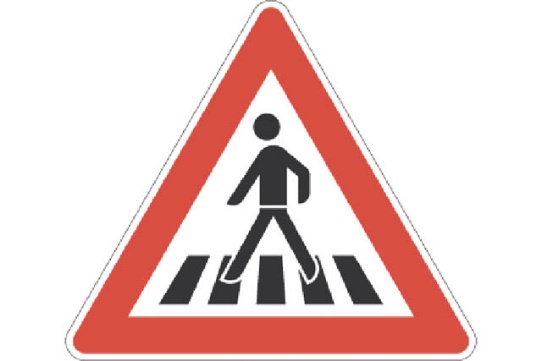 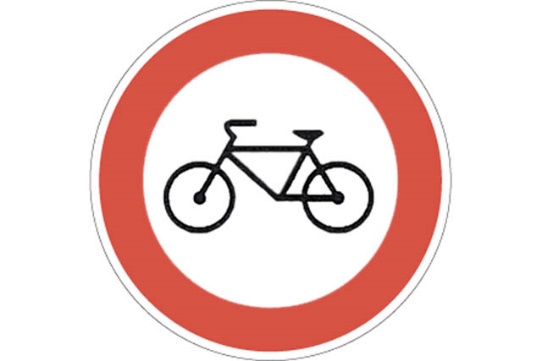 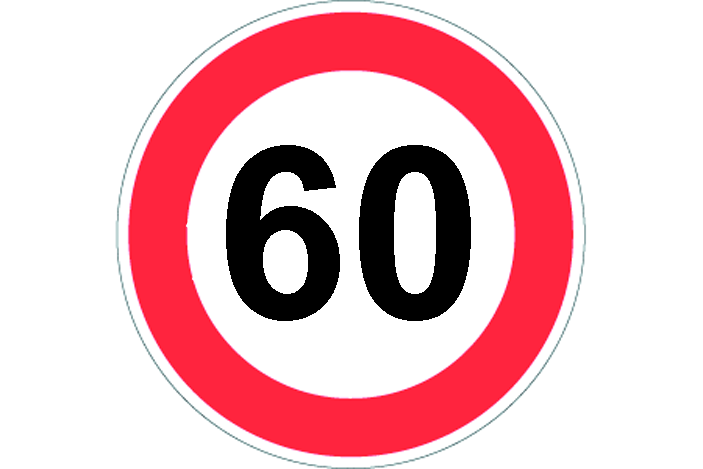 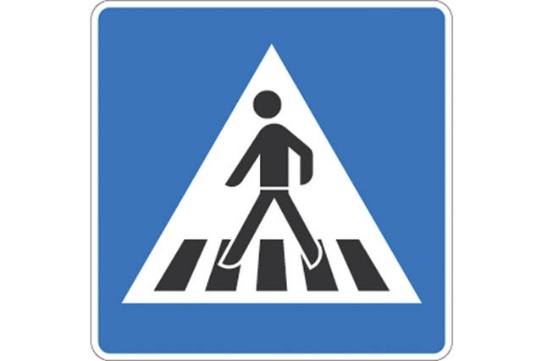 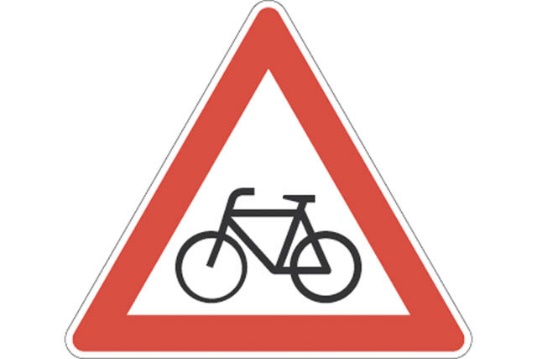 Prometni znakovi 
i propisi
Sudionici prometa su pješaci, biciklisti, vozači, motorna vozila i putnici u vozilima.

Za sigurno sudjelovanje u prometu sudionici moraju poznavati prometne znakove, znakove ovlaštenih osoba, prometna pravila i propise.
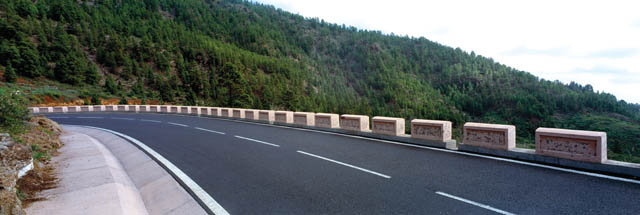 Prometni znakovi
Značenje prometnog znaka određuje:
OBLIK
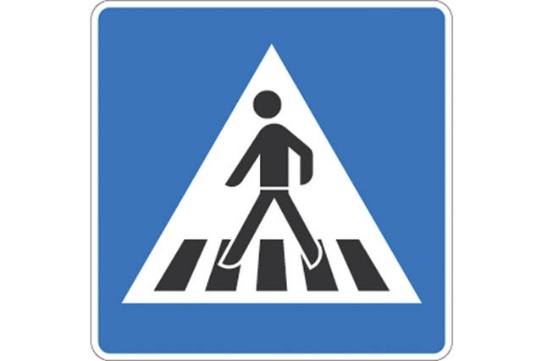 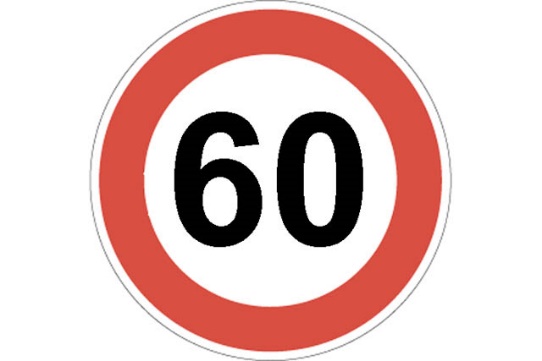 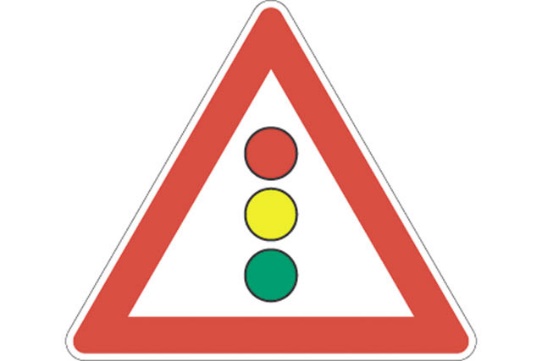 BOJA
SIMBOL
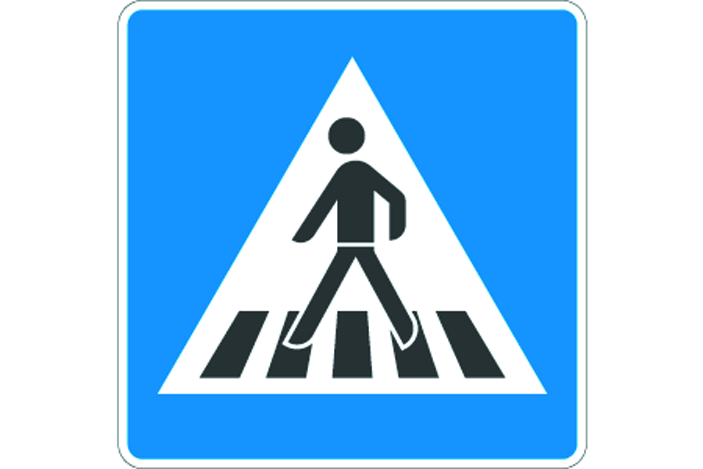 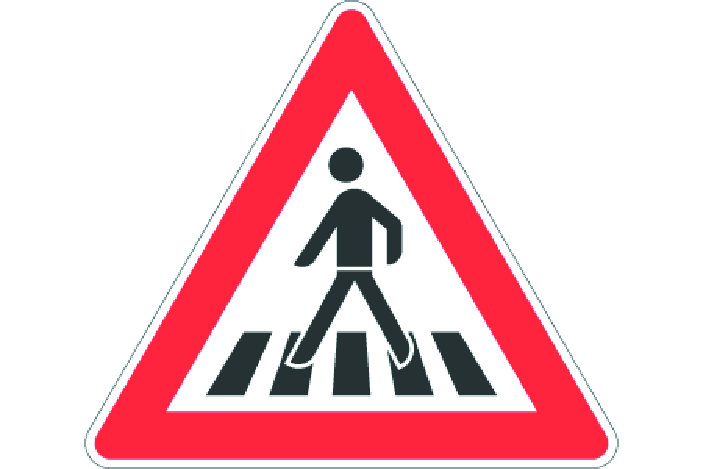 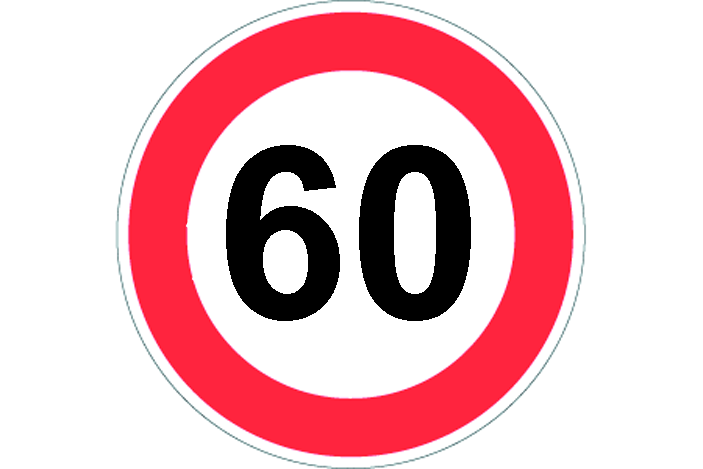 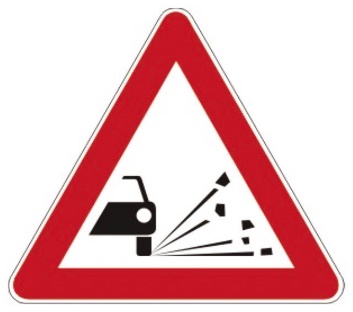 Znakovi opasnosti
Znakovi opasnosti upozoravaju sudionike u prometu na opasnost ili prirodu opasnosti koja im prijeti na određenom mjestu ili dijelu puta.
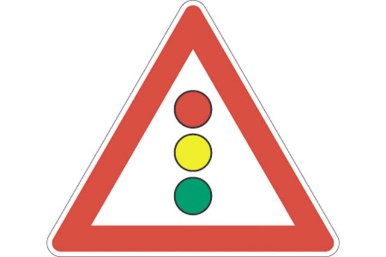 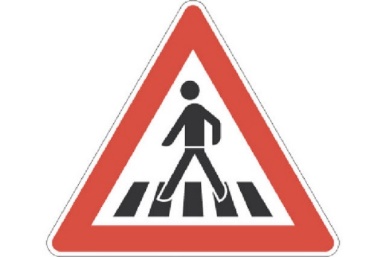 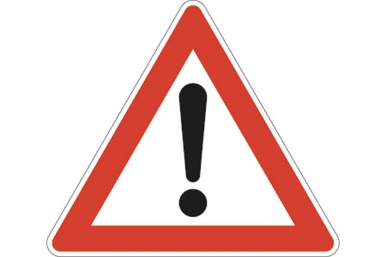 Nailazak na prometna svjetla
Obilježeni pješački prijelaz
Opasnost na cesti
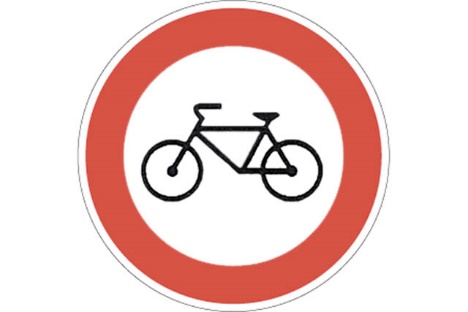 Znakovi izričitih naredbi
Znakovi izričitih naredbi daju do znanja sudionicima u prometu da na označenom mjestu ili djelu prometnice kojom se kreću vrijede određene zabrane, ograničenja i obaveze.
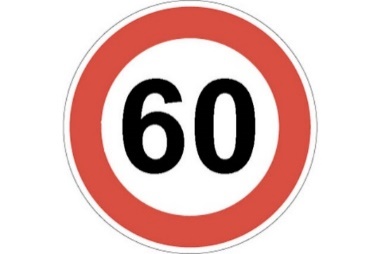 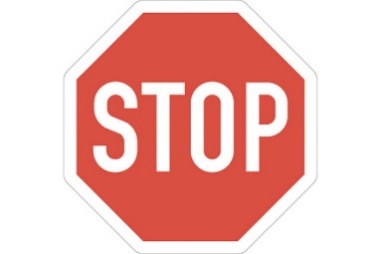 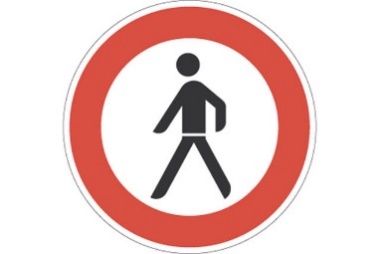 Zabrana prometa za pješake
Ograničenje brzine
Obavezno zaustavljanje
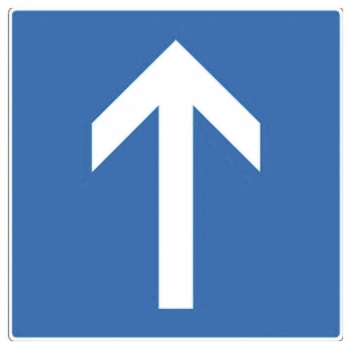 Znakovi obavijesti
Znakovi obavijesti pružaju sudionicima u prometu obavijesti o cesti kojom se kreću i druge obavijesti koje im mogu biti korisne.
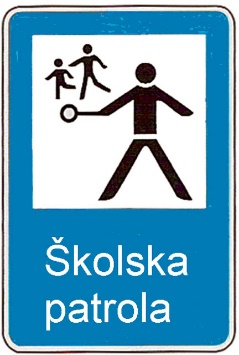 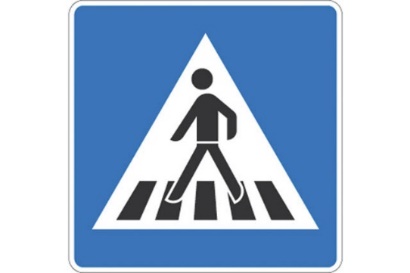 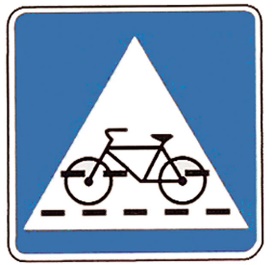 Obilježeni biciklistički prijelaz
Obilježen pješački prijelaz
Školska patrola
Prometna signalizacija - semafor
Crveno svjetlo – STOP

Žuto svjetlo – najavljuje promjenu boje na semaforu

Zeleno svjetlo – slobodan prolaz
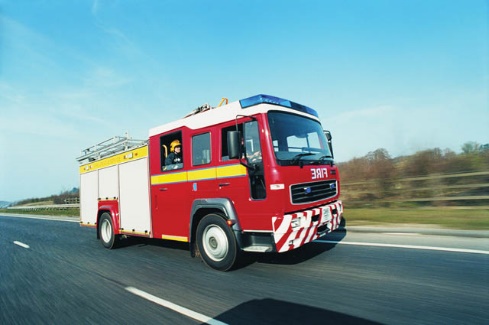 Prometni propisi
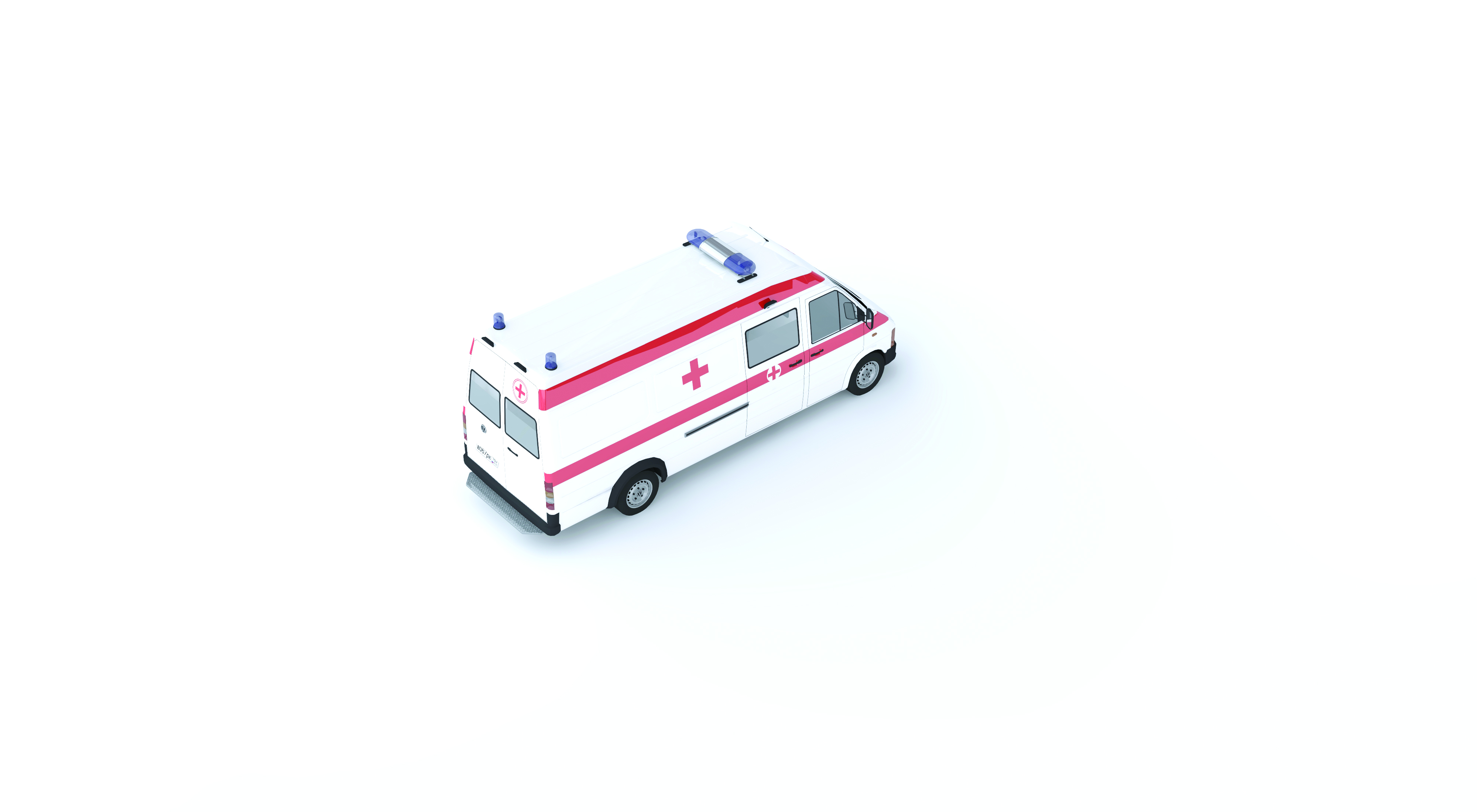 Vozila s pravom prednosti prolaza su vozilo hitne medicinske pomoći, vatrogasne službe, policije i vojne policije kada posebnim uređajima daju svjetlosne i po potrebi zvučne signale.
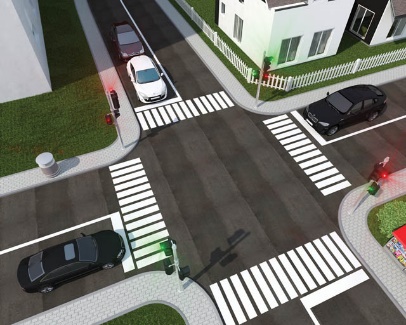 Raskrižje
Za sigurno odvijanje prometa na raskrižju određen je slijedeći raspored važnosti upravljanjem raskrižjem:
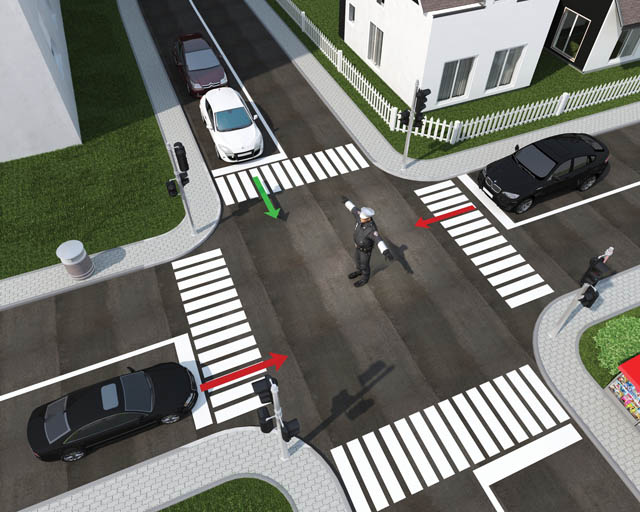 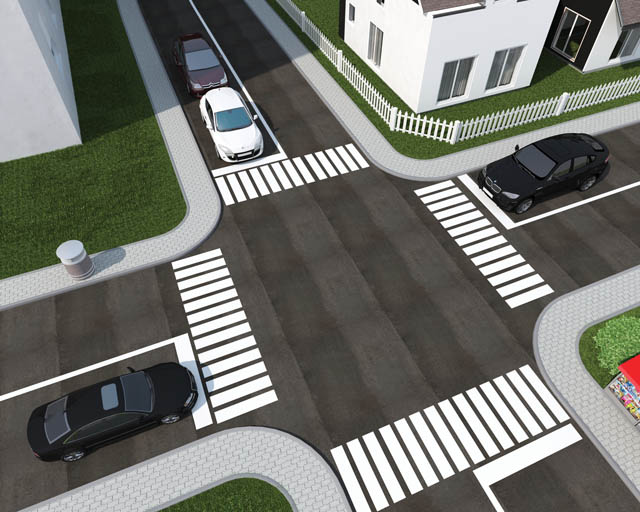 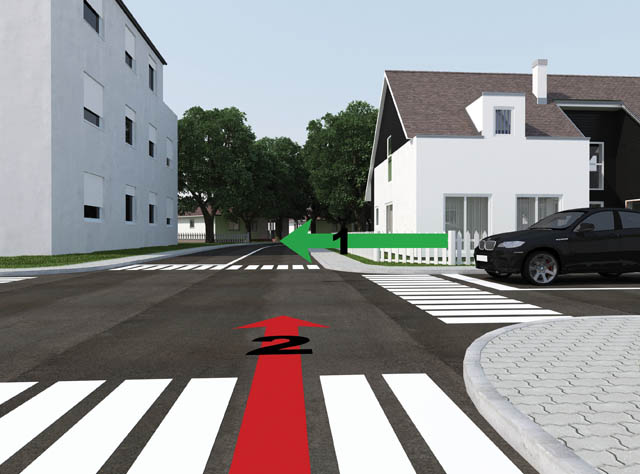 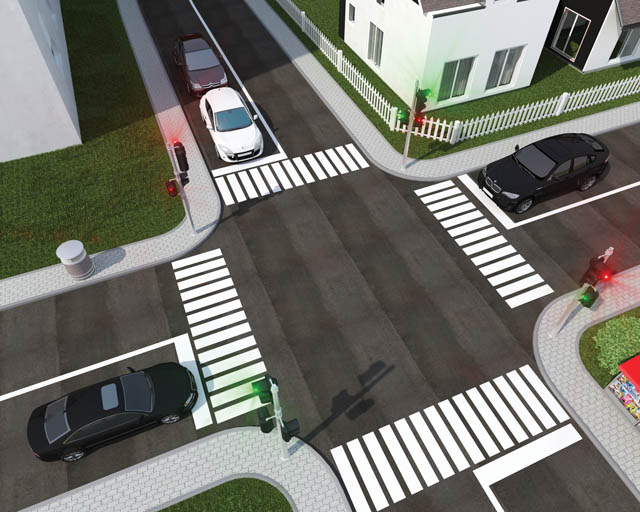 Prometom upravlja prometni policajac
Promet je reguliran semaforom
Promet je reguliran prometnim znakovima
Promet je reguliran pravilima
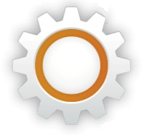 Prometni znakovi i propisi Prometno raskrižje
P2
Pažljivo pročitaj Radni zadatak, prouči tehničku dokumentaciju, pripremi radno mjesto, potreban materijal, pribor i alat. 
Pomoću operacijske liste složi prometni znak i izvrši radni zadatak.

Za izradu praktičnog rada  predviđeno je vrijeme 
45 minuta.
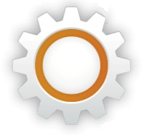 Prometno raskrižje- operacijska lista
P2
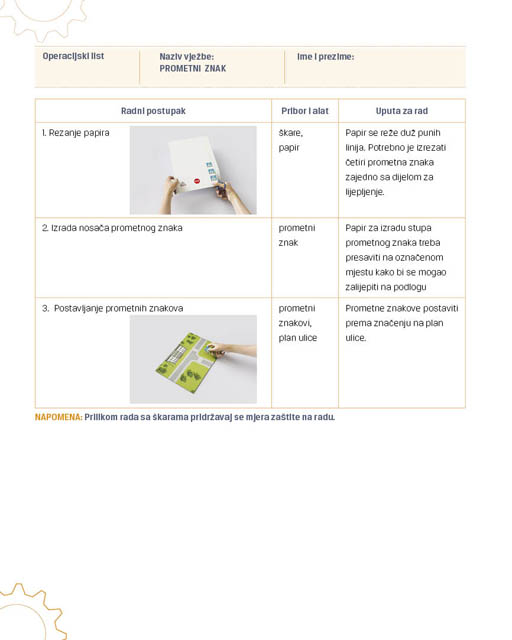 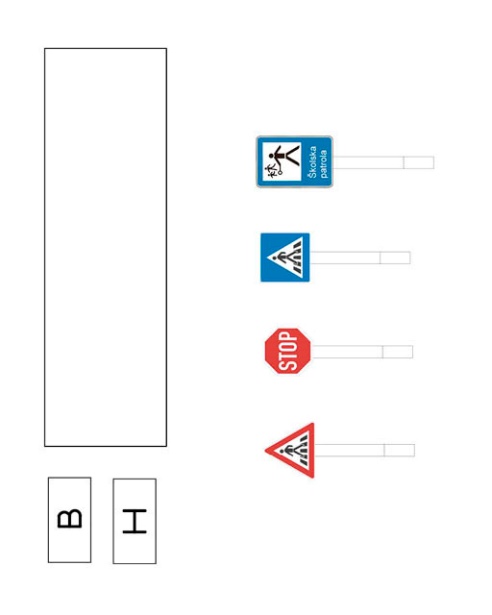 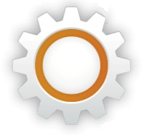 Prometni znakovi i propisi -   ponavljanje
T2
Pažljivo pročitaj i riješi zadatke

Za rješavanje radnog lista predviđeno je vrijeme
15 minuta.